PRAYER WORKS
Prayer DOES Work
Prayer accomplishes an abundance!
History of Prayer that DOES work
**History demonstrates that prayer DOES work!
Mystery of Prayer that DOES work
**The mystery of prayer should not hinder you from praying any more than the mystery of the internet hinders you from checking your e-mail
Mastery of Prayer that DOES work
RIGHTEOUSNESS
	--positional
	--practical
FAITH
	--in His ability
	--in His wisdom
ACTION
	--with energy
Mastery of Prayer that DOES work
**Mastering prayer that does work requires a right standing with God, a submissive faith in God, and an active energy for God.
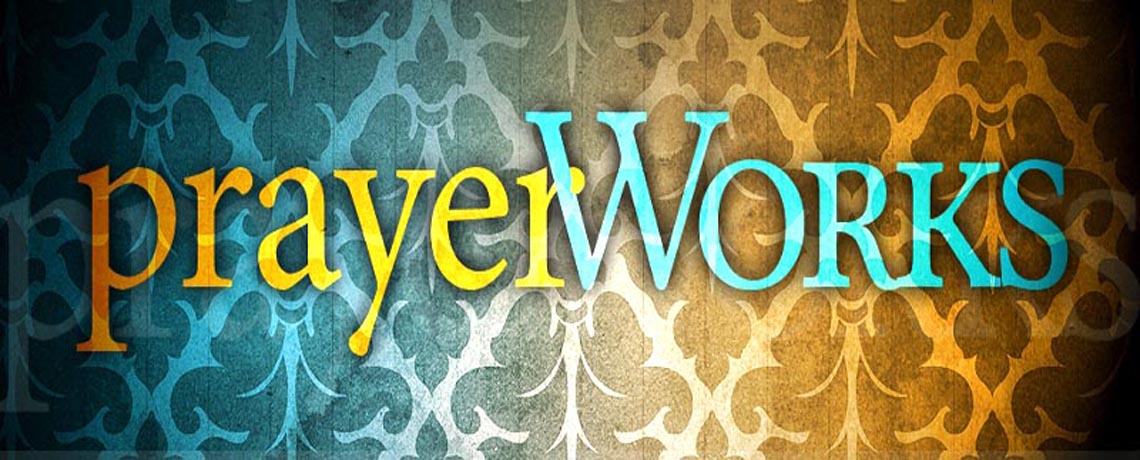 History demonstrates that prayer does work, so though it is beyond our full understanding, we are to pursue righteousness and actively pray with faith in God.Expect much to be accomplished!
Prayer IS Work
“Prayer does not fit us for greater works; prayer is the greater work.” 
 					–Oswald Chambers
HISTORY of “Prayer is Work”
Prayer was work in the Old Testament period
**Do YOU work in prayer?